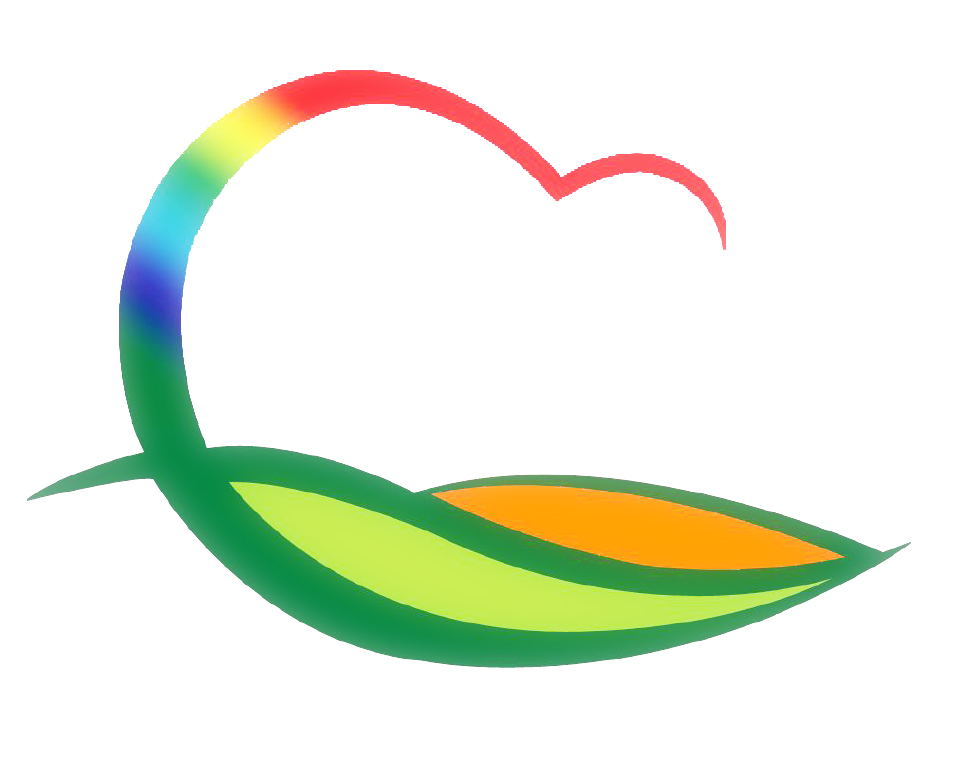 건 설 교 통 과
[Speaker Notes: 먼저, 지금의 옥천입니다.]
10-1. 접도구역 관리대장 및 안내표지판 정비
일     시 : 11.  9. ~ 20. (12일간)
대     상 : 관내 국도 및 지방도 접도구역
내     용    - 접도구역내 기존 건축물 멸실 여부 확인
                    - 접도구역 안내표지판 문구(법조항) 정비
10-2. 건설기계관리 정보시스템 일제 정비
기     간 : 11월중
대     상 : 건설기계 431대
              (굴삭기 166, 지게차188, 기타77)
내    용 : 건설기계 등록, 말소, 검사, 사업자 관리 등
                 건설기계 동원지정현황 자료 정비
10-3. 농어촌버스 행선지 안내 전광판 설치          
기    간 : 11월중
사업량  : 농어촌버스 24대 
사업비  : 93,720천원
내    용 : 행선지 안내 LED 전광판 설치
10-4. MG 영동 웨딩홀 주차장 정비
기   간 : 11월 ∼12월
사업량 : 주차장 41면 (A=937㎡)
사업비 : 50,000천원
내   용 : 주차장 재포장 및 도색
10-5. 자동차관련 과태료 사전통지 및 부과 ·고지
대      상 : 주정차위반 및 정기검사지연 ·보험미가입자
납부기간 : 11. 15 ∼ 11. 30
   ※9월 부과실적
   - 사전통지 (자진납부서 20% 감경) : 263건(9월위반)
      (불법주정차  113, 검사지연  82, 보험미가입 68)
   - 부과고지 : 133건(8월 위반)
      (불법주정차 56, 검사지연 37, 보험미가입  40)
10-6. 군도 확.포장사업 추진
10-7. 도로유지보수 및 교량가설 사업추진
10-8. 농어촌도로 확.포장사업 추진
10-9. 농업기간시설관리 시스템 교육
일     시 : 11. 26 (목) 13:30
장     소 : 도청 전산교육장
교육대상 : 군 농업기반시설관리 업무담당자
교육내용 : 농업기반시설관리시스템(RIMS) 개요 및
                 사용방법 등
10-10 .일반농산어촌개발사업 추진 지연에 따른 대책회의
일      시 : 11. 2. (월) 14:00
장      소 : 군청 3층 재난상황실
참석대상 : 농어촌공사 관계자
                  (옥천·영동지사장 외 사업추진 담당자)